Informasjon om FAU
Vaulen skole
Komiteer ved FAU Vaulen skole
SMU (2 stk)
Foreldrerepresentanter i skolemiljøutvalget
Rådgivende organ for elevenes fysiske og psykososiale læringsmiljø




SFO (2 stk)
Har jevnlig møter med SFO-leder 
Må ha barn i SFO
17.mai (11)
Planlegge, tilrettelegge og organisere gjennomføringen av 17. mai på Vaulen badeplass (samarbeid med skolen, Vaulen skolekorps og Lions)

Kasserer 
Sekretær
Leder
Nærmiljø ( 6 stk)
Listen over trafikkvakter
Refleks-/gå til skolen konkurranse
Åpen dag (i samarbeid med skolen)
Sykkeldag



Skole/hjem  ( 5 stk)
Foreldreforedrag
7. klassedisco 
6. klasse dugnad
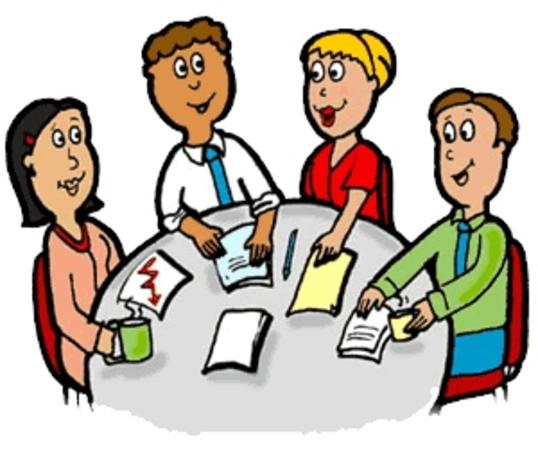 Jan
Des
Mar
Okt
Hva gjøres når?
Apr
Sep
Aug
Jun
Jul
Årshjul 2023/24 FAU Vaulen Skole
DES
FAU møte 9.. januar
 17.mai-gruppen starter arbeidet 
 Reflekskonkurranse nov-jan
JAN
7. klasse disco (Skole/hjem) - eller jan som i 2023?
Reflekskonkurranse nov-jan
FEB
NOV
Temakveld for foreldre (skole/hjem) - utgår
FAU- møte 28. nov
 Valg av FAU leder for 2024-2025 (SU leder (foreldrerep) (valg partall)
Behandler skoleruten for neste år
Reflekskonkurranse nov-jan
Nov
Feb
MAR
OKT
FAU-møte 5. mars 
Oppfølging foreldreundersøkelse
FAU- møte 17. okt
APR
FAU-møte 23. april
Åpen dag 30. april (nærmiljø) - utgår
planlegging sykkeldag sept (nærmiljø)
SEP
Mai
Sykkeldag (Nærmiljø)
 Foreldremøter på skolen 
 valg FAU medlemmer (skolen)
 Valg av klassekontakter (skolen)
MAI
17.mai-feiring på Vaulen
 Dugnad skolegård for 6. Klasse. (skole/hjem)
 FAU-møte 28. mai
AUG

Påminnelse om trafikkvakter til klassekontakter (FAU-leder)
Info på skolens hjemmeside.
JUNI